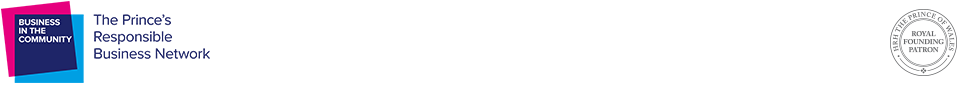 How to define what inclusive leadershipmeans in yourorganisation
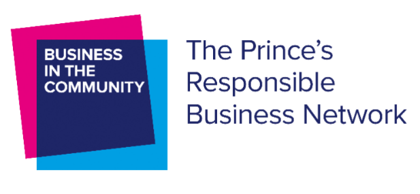 What is Inclusive Leadership? 
The Elevator Pitch
Inclusive leaders get the best out of all their people, helping their 
organisations to succeed in today’s complex, diverse national and 
global environment.
 
By building strong relationships and diverse teams, inclusive leaders 
are able to increase productivity, performance, innovation and engagement with staff and customers.
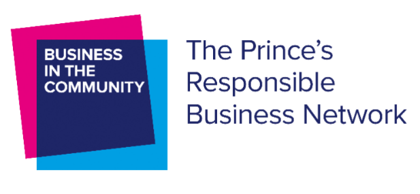 Inclusion – the essential dimension for today’s leaders
Leading inclusively – motivating and inspiring not only those that are similar to yourself but also those who are different – prepares a leader to excel and meet the realities and challenges facing organisations today.  

Unless leaders are able to work effectively across multiple differences, organisations risk only getting the best performance, ideas and potential from a fraction of the available workforce or failing to win and keep customers and clients or establish effective working relationships across different organisational boundaries and with different stakeholders.
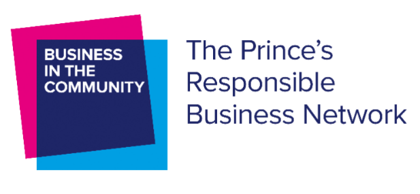 3 key competencies of a great inclusive leader
In our 2011 research, ‘Inclusive Leadership – from pioneer to mainstream’ we
identified the essential skills, knowledge and behaviours of inclusive leadership. 
We have translated these into three core inclusive leadership competencies.
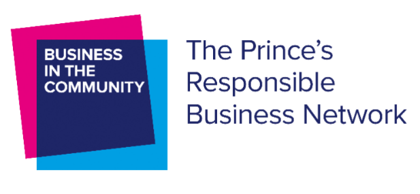 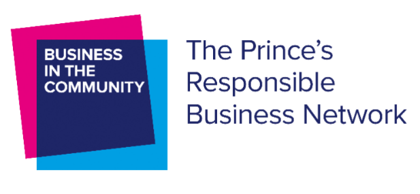 Inclusive leadership stories
Hearing from other inclusive leaders and from people who talk about their inclusive leader helps to bring the competencies to life.
In our research, we asked: 
‘Tell me about a leader that was for you, a great inclusive leader, what did she/he do that made them inclusive and stand out from other managers and leaders?
What impact did they have on your performance and career?
Use this question in focus groups to help build a picture of the most critical competencies for inclusive leadership in your organisation.
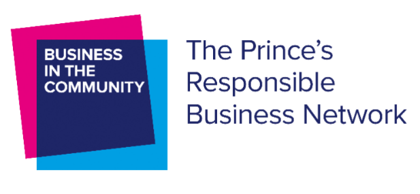 Inclusive leaders in action
‘I was more motivated – I didn’t mind working longer and harder in the office.  She shared information and helped me raise my profile – to build me up – it improved the quality of my work.  I had all the necessary information – not on a need to know basis.’ (female)
‘My whole team don’t fit the mould.  When I built the team – what I inherited was very male dominated – so I set out to look for different people.  I’ve turned this male dominated geeky team into a more balanced highly effective team of men and women with different skills.’
‘Before this happened and he gave me this support I felt I wasn’t being recognised for what I’m contributing to the firm.  I’m not an outgoing person – I don’t go to people and I often get overlooked.  I’m too shy to promote myself.  The best months of the year have been the last two months since his sponsorship because I feel valued and more motivated.  I got called in to two top guys – before I was always overlooked – they’d never spoken to me before.  He knew about all the stuff I’d been doing – my sponsor had filled them in.’
‘My boss really challenged me on my career plans.  We discussed what happens if I want to start a family – I was always taught not to bring it up...We talked openly about them and how I could fit my personal life with my career aspirations.  He taught me to ask for what I want – increased my self-belief and my confidence.  The family thing came up because I was being asked about overseas assignments and I was giving bland responses and avoiding things.  He said ‘ I want to support you – I understand it’s important.’ He didn’t dismiss me – he encouraged me.  I’m now openly gay with my managers – it’s taken time – I’m trying to be more so.  People know you’re hiding something – it’s easier to be out.’ (female)
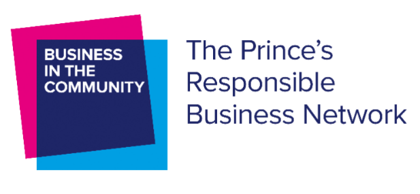 Defining inclusive leadership in your organisation
Have you gathered inclusive leadership stories to help define the right competency descriptors for your organisation?

Does the elevator pitch for inclusive leadership grab people’s attention and is it understood in your organisation?  How might you need to tailor it to fit your culture, context and priorities?

Are the three inclusive leadership competencies explicitly set out in your own leadership competency framework?  Should any of the inclusive leadership competencies be added to your existing framework or any of the competency descriptors embedded in your existing competencies?

Are you placing enough value and attention on the inclusive leadership competencies in how you recruit, appraise, promote and reward leaders?
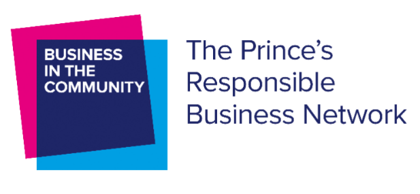